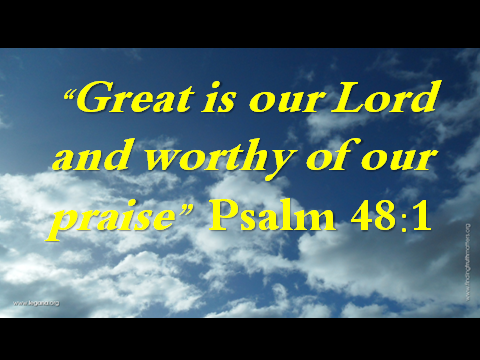 The Theme of the BibleEphesians 1:3-14
A Study About  
God’s Eternal Scheme of Redemption
Notes from “The Scheme of Redemption” by Ferrell Jenkins at Florida College
“Jesus Christ”
)
(
Without uttering another word, the “Theme of the Bible” is Jesus Christ
The Scheme of RedemptionThe Unfolding of God’s Plan In Christ and the Church
)
(
Et.
Eternity
Before the foundation of the world, God had a plan, a purpose (Ephesians 1:4; 3:11)
This plan unfolds thru the Bible from beginning to end
Ephesians Speaks of this Blessing
1:3,4 – “Blessed be the God and Father of our Lord Jesus Christ, who hath blessed us with every spiritual blessing in the heavenly places in Christ: even as he chose us in him before the foundation of the world” 
 1:9 – “...which he purposed in him”
1:11 – “... according to the purpose of him who worketh all things...”
1:11 – “...after the counsel of his will”
3:11 – “... according to the eternal purpose which he purposed in Christ Jesus our Lord”
God is Eternal, and by this attribute, he has prepared and fulfilled his purpose in Jesus Christ
This is the story of the Bible, the unfolding of this plan
Galatians Also Speaks of this Blessing
3:8 – “And the scripture, foreseeing that God would justify the Gentiles by faith, preached the gospel beforehand unto Abraham, saying, In thee shall all the nations be blessed. 
“And the scripture” – Here it refers to the O.T. (Genesis 12:1-3, et. al.)
“Forseeing that God would justify the Gentiles by faith” – Looking toward the future, God would save the Gentiles through faith (like Abraham’s obedient faith) through Christ Jesus (Gal. 3:6,7) 
“Preached the gospel beforehand unto Abraham” – This is the good news of salvation, being preached 2,000 years before it’s fulfillment
“Saying, In thee” – In the “descendant” of Abraham, Christ (this is explaine in 3:16 “And to thy seed, which is Christ”
“Shall all the nations be blessed” – Both Jew and Gentile, “all” would be blessed in Jesus Christ (that is, all having Abraham’s obedient faith)
The Three-Fold Promise
Gen. 12:1 – LAND promise 
Gen. 12:2 – NATION promise
Gen. 12:3 – SEED promise 
 This is the Story of the Bible, the Scriptures telling us how these were fulfilled, one by one
 This is the Theme of the Bible
Genesis 12:1-- LAND
“Get thee out of thy country, and from thy kindred, and from thy father's house, unto the land that I will show thee”
 This land is the LAND of CANAAN, 12:5-7
 This was a land for his descendents (v.7)
 This land is the geographic center of the Bible  
 This land became a covenant between God and Abraham, Gen.15:18-21
 This land-promise of Genesis 12 is not fulfilled until the Israelites took possesion of it in the book of Joshua (21:43-45; 23:14-16) Genesis – Joshua
Genesis 12:2 -- NATION
“And I will make of thee a great nation, and I will bless thee, and make thy name great; and be thou a blessing” 
But, How? Sarah barren, Abraham old (11:30)
Would have his own heir, not through his servant Eliezer of Damascus, as he thought (15:3,4)
His seed as numerous as the stars (15:5)
So, God change name from Abram to Abraham, meaning “father of a multitud” of nations (17:4,5)
From him came many nations and kings (17:6)
Genesis 12:2 -- NATION
The fulfillment of the Nation-Promise takes us from Joshua to Malachi
From Abraham, God made a great Nation, Israel
This nation had a Government (Judges, Kings)
This nation had a God-given Law
This nation had Prophets, Priests, Temple, Capitol 
Israel had all it need to function as a true Nation
12:1 – Land
12:2 – Nation
O.T. Story
Genesis 12:3 -- SEED
“... and in thee shall all the families of the earth be blessed”  
“And in thy seed shall all the nations of the earth be blessed. Because thou hast obeyed my voice”  22:18; Acts 3:25,26; Gal. 3:6-8
Note:  They shall not be blessed in him (Abraham) but, “to thy seed, which is Christ” (Gá. 3:16)
Genesis 12:3 -- SEED
Gen. 12:1 – Land
Gen. 12:2 – Nation
Gen. 12:3 -- Christ

   


Highly recommend reading Galatians 3, entire chapter
O.T. – Israelites
N.T. – For ALL, Gá. 3:28 “And if ye are Christ's, then are ye Abraham's seed, heirs according to promise” Gal. 3:29
The Three-Fold Promise
)
(
A
Land
Nation
Seed
God, faithfull in fulfilling ALL promises
This is how the Bible unfolds it’s Theme,  God’s Scheme of Redemption
The Greatest Blessing
CONCLUSION: 
The Seed-promise is indeed the greatest of all blessings that God did bestow on all nations
This is the gospel to be proclaimed unto all the nations, “Go ye therefore, and make disciples of all the nations, baptizing them into the name of the Father and of the Son and of the Holy Spirit” (Matthew 28:19)
God did all this for YOU! God is calling YOU!
The greatest of all blessings for YOU – Become a CHRISTIAN